Arbetslöshet i siffror
Augusti 2022
Augusti 2022			         Augusti 2021
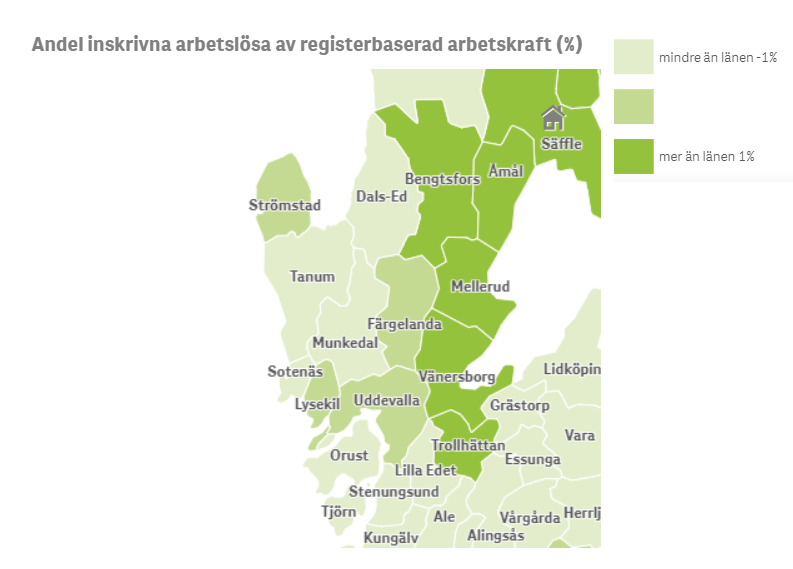 Augusti 2022
Arbetslösheten i siffror.Aug 2022 – (aug 2021)
Munkedal
Arbetslöshet 5, 2% -247st ( 5,8% - 282st ) 
Ungdomar 9,8%-46st (10,3% - 51st)
Strömstad
Arbetslöshet  5,5%-289 st (8,6% - 504 st)
Ungdomar 7,4%- 34st (10,5%- 67st)
Färgelanda
Arbetslöshet 6,2% -184st ( 8,1% -251st) 
Ungdomar 7,9% -21st (13,8%- 41 st)
Tanum
Arbetslöshet 4,5% - 254st (5,4% -313st) 
Ungdomar 5,3%- 27st ( 9,2% - 49st)
Uddevalla
Arbetslöshet 7,2% - 1943st (8,7% - 2435st) 
Ungdom 8,5%-234st (10,6% - 322st)
Sotenäs
Arbetslöshet  3,5% -137st ( 4,7% - 189st) 
Ungdomar 6,6%- 24st (6,6% 25st)
Lysekil
Arbetslöshet 6,1%- 371st (7,5% - 483st) 
Ungdomar 8,1%-44st (10,1% - 65st)
Riket  6,6%  ( 7,7%)
VG     5,9% (7,2%)